FLASH2
Katja Honkavaara
MPY

Beschleunigerbetriebsseminar
Grömitz 
Sep-26-29, 2011
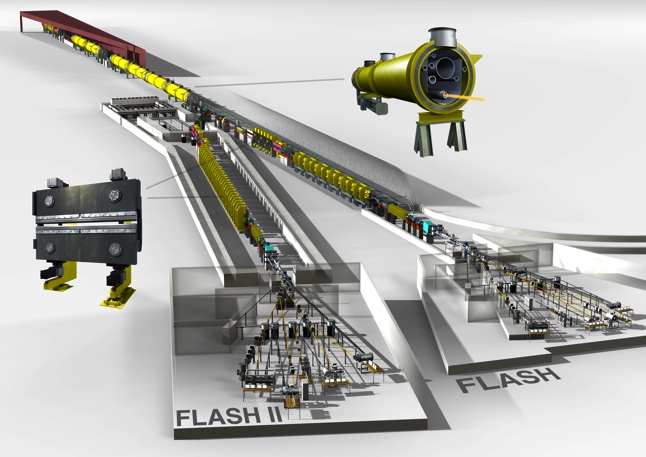 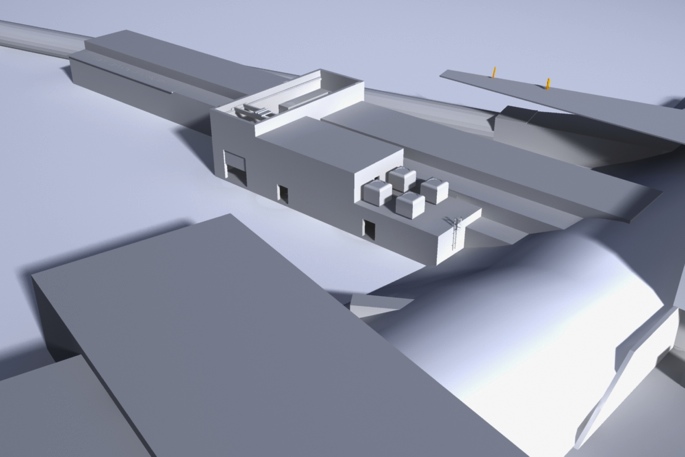 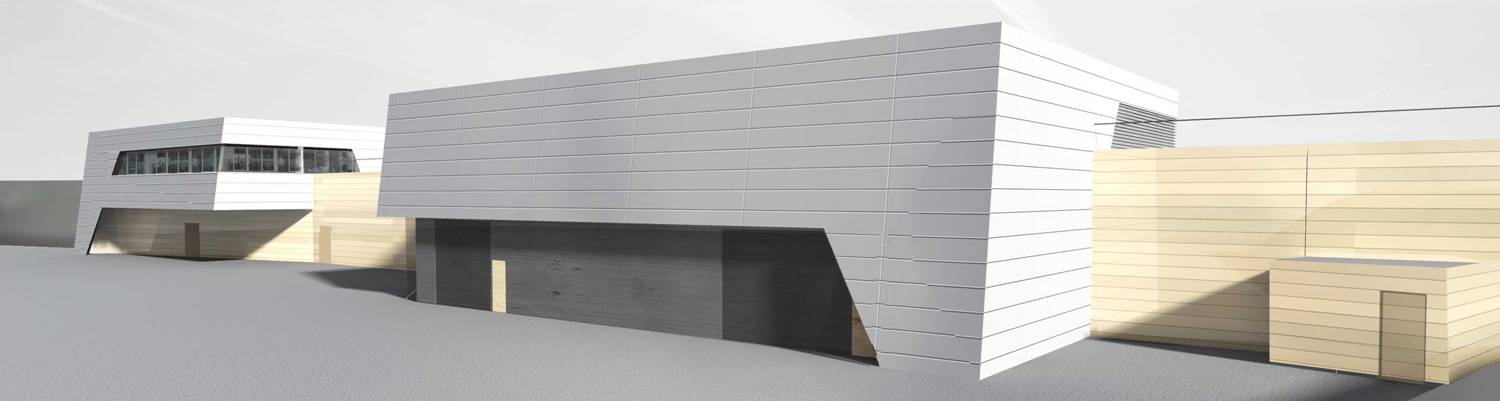 Was ist FLASH II / FLASH2  / FLASH3 ?
FLASH II ist das Projekt, eine zweite Undulator-Beamline in einem eigenen Tunnel und mit einer eigenen Experimentierhalle zu bauen
FLASH2 ist die zweite FLASH Undulator-Beamline
FLASH ab 2013: Ein Beschleuniger, zwei Undulator-Beamlines
FLASH3 ist eine zukünftige dritte Beamline, die sich mit FLASH2 in demselben Tunnel befindet
FLASH1
FLASH Beschleuniger
FLASH2
FLASH3
Wo ist FLASH2 ?
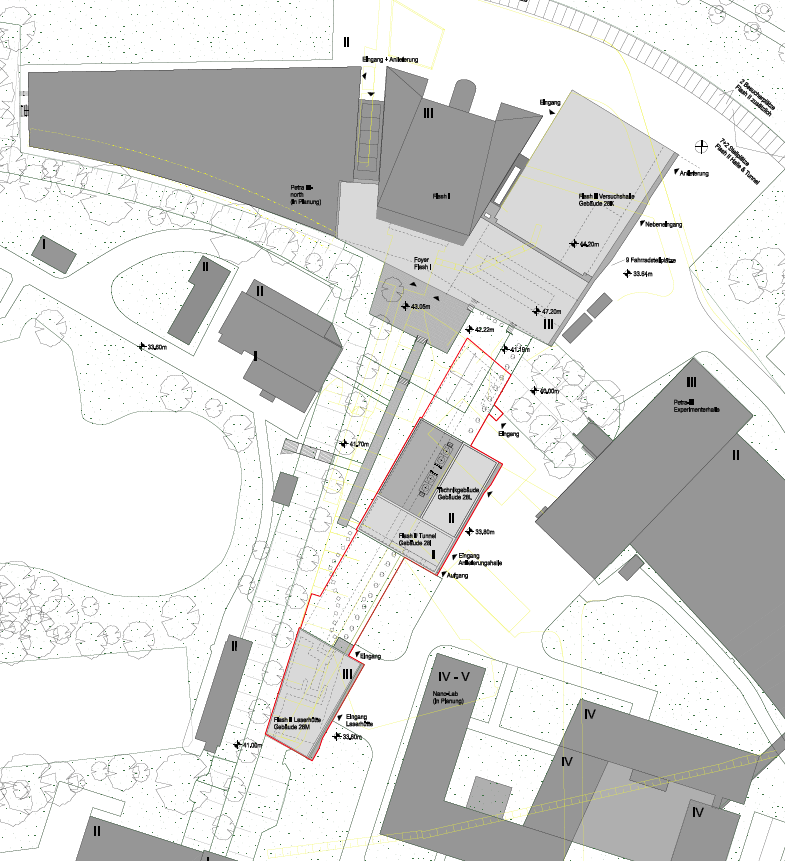 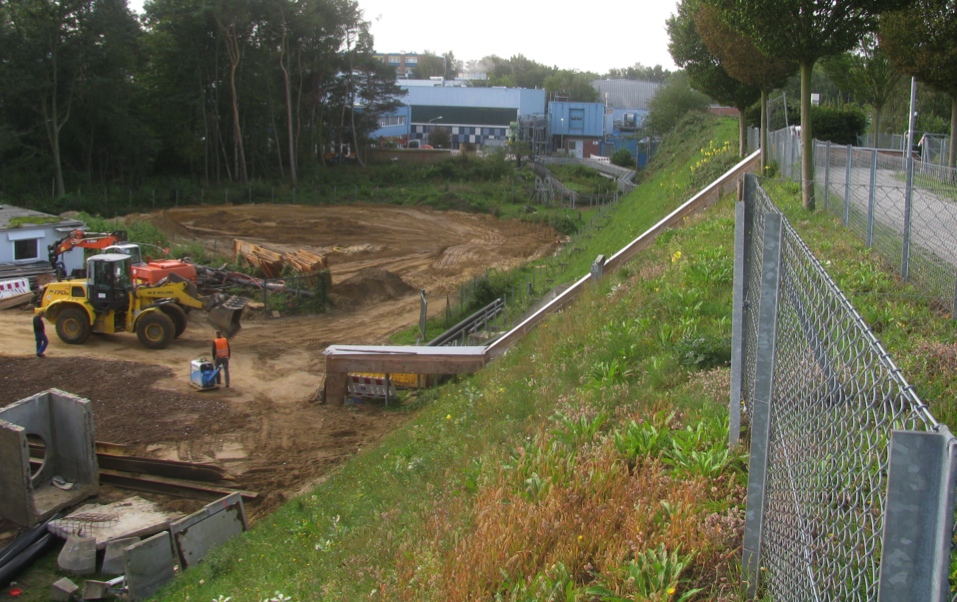 PETRA IIIExtension
FLASH Exp. Halls
PETRA III
FLASH
FLASH 2
Warum FLASH2 ?
FLASH ist dreifach überbucht: wir brauchen mehr Strahlzeit für Nutzer
Undulatoren mit variablem Gap: mehr Flexibilität, schnellere und einfachere Wellenlängen-Änderungen
Möglichkeit für Seeding 
Verbesserte Photonendiagnose und Photonen-Beamlines
Bessere Elektronenstrahldiagnose: höhere Auflösung von Elektronenstrahlposition für niedrige Ladung (XFEL BPMs)
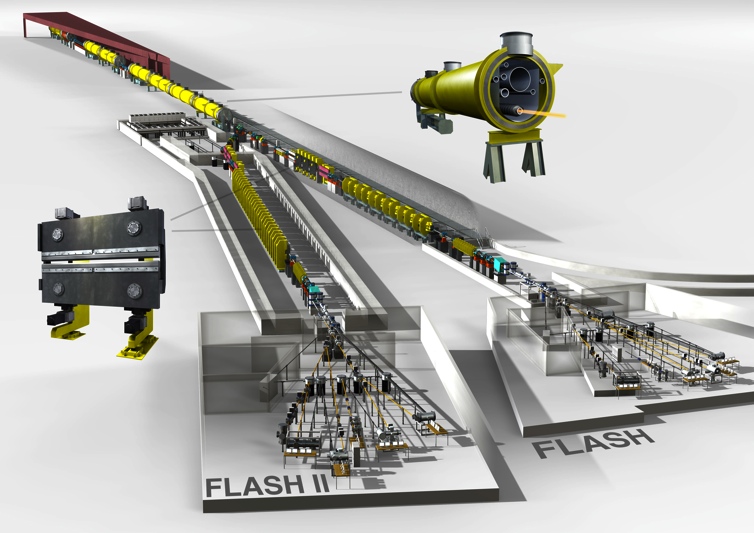 Wie funktioniert FLASH2 ?
Innerhalb eines HF-Pulses wird der erste Teil des Bunch-Zuges in die FLASH2 Beamline gekickt (Kicker – Septum); der zweite Teil geht nach FLASH1
FLASH1
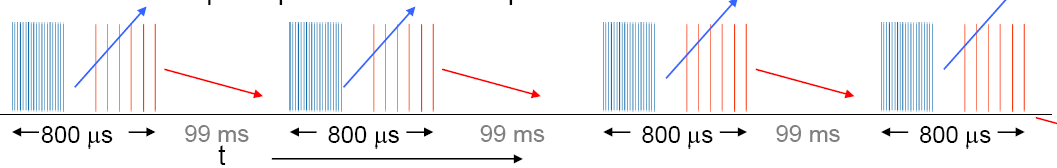 FLASH2
Fixed gap SASE undulator
SASE (Self Amplified Spontaneous Emission) 
2013 fangen wir zunächst mit SASE an
Seeding ab ~ 2014 mit HHG  (High Harmonic Generation) 
Ähnlich sFLASH 
Später möglicherweise auch andere Seeding-Moden
z.B. HGHG (High Gain HG)  oder EEHG (Echo-Enabled HG)
FLASH1
Variable gap SASE undulator
FLASH2
HHG Seed laser
FLASH2 Parameter
Photonen-Parameter
*Photons/(s mrad2 mm2 0.1%)
Layout
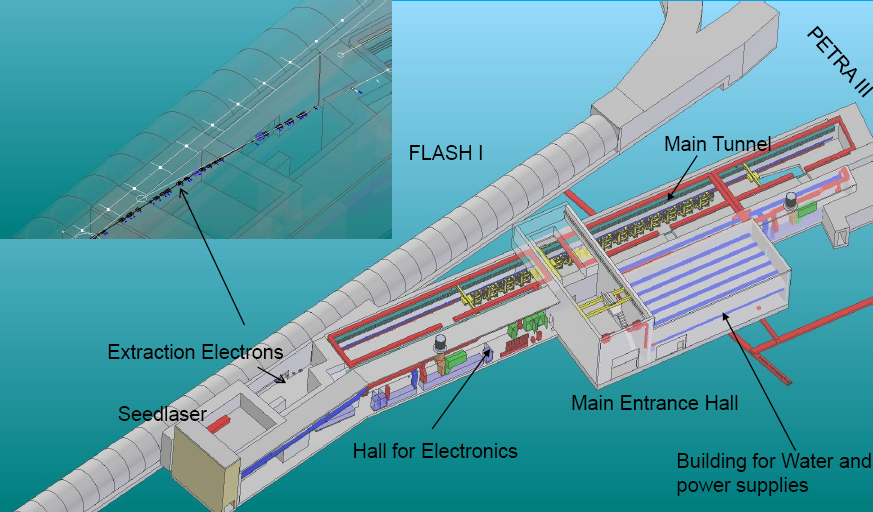 Tunnel Layout
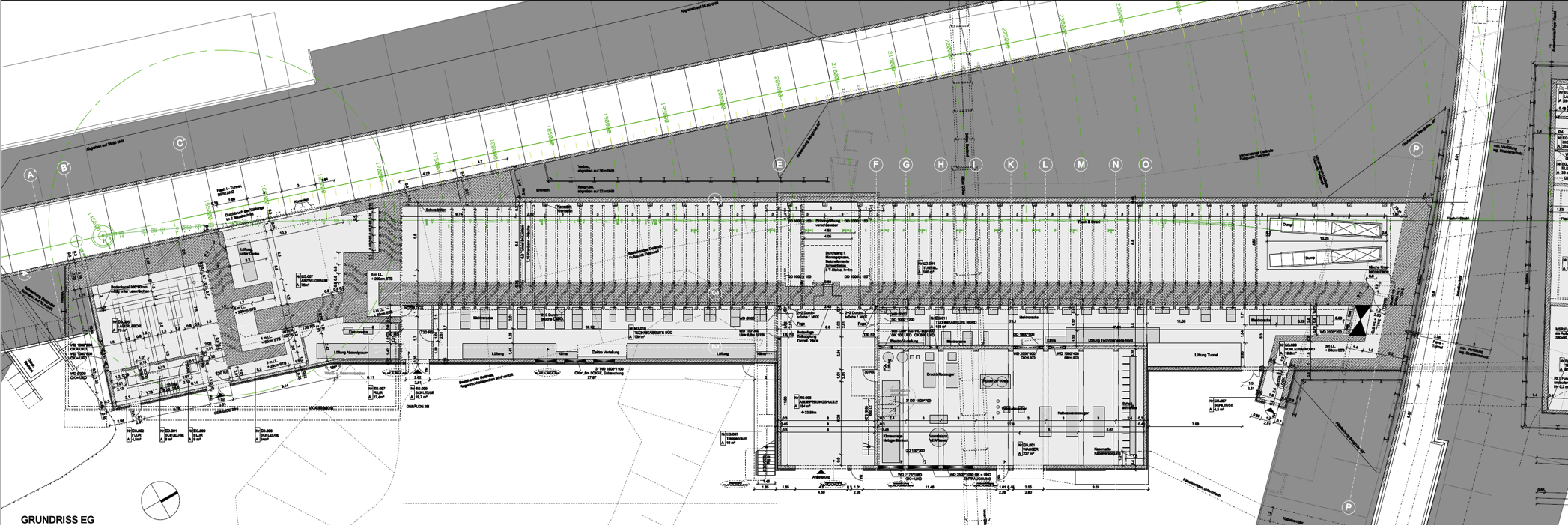 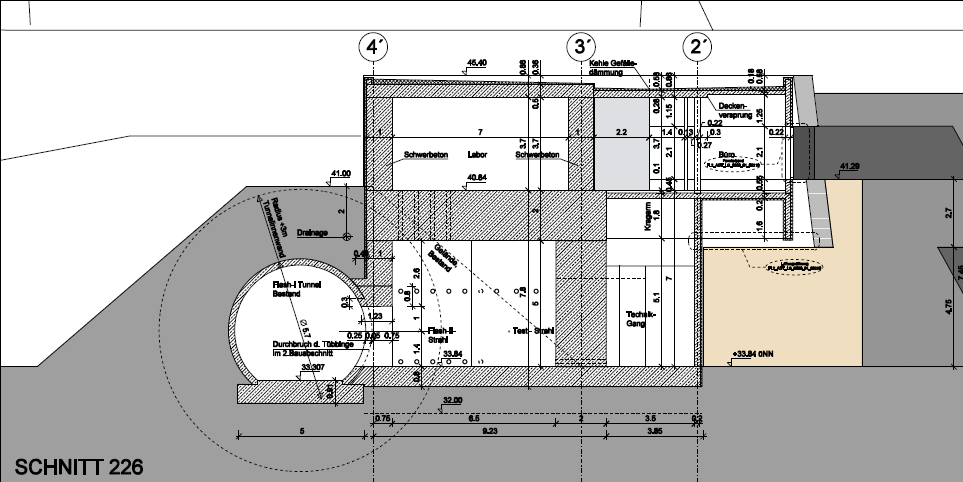 Trennung von  FLASH1 und FLASH2 Beamlines
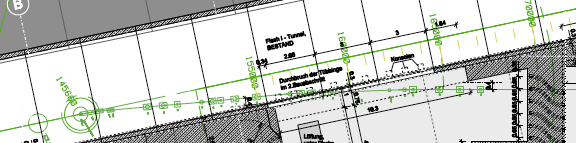 Öffnung in der Tunnelwand von155.5 m bis 164.5 m (3 Tübbingen)
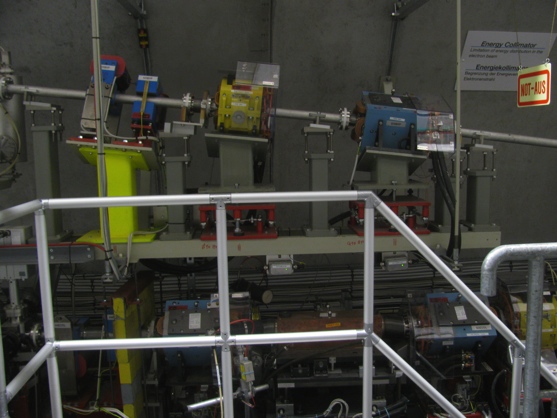 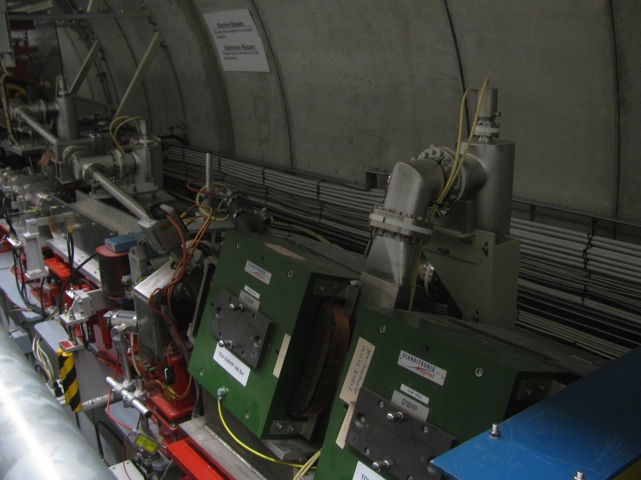 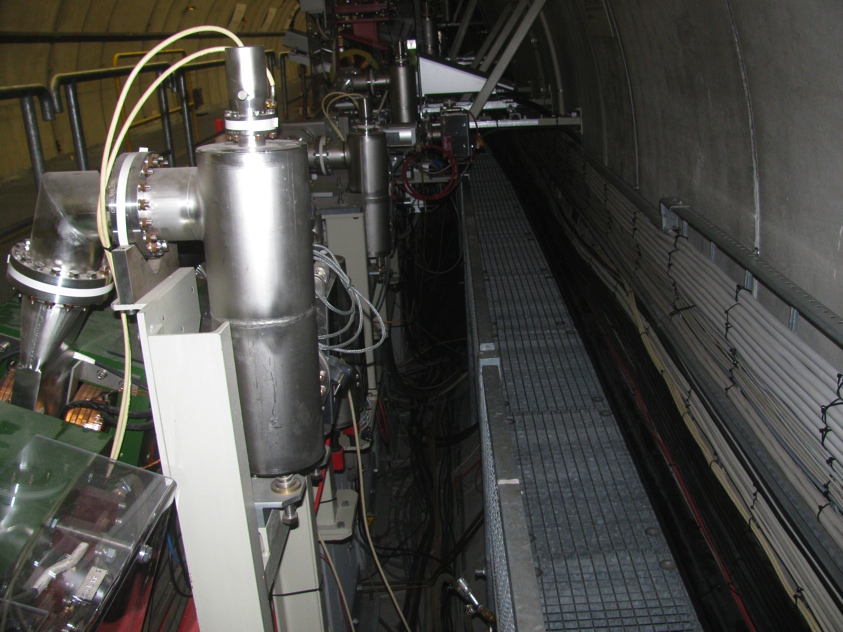 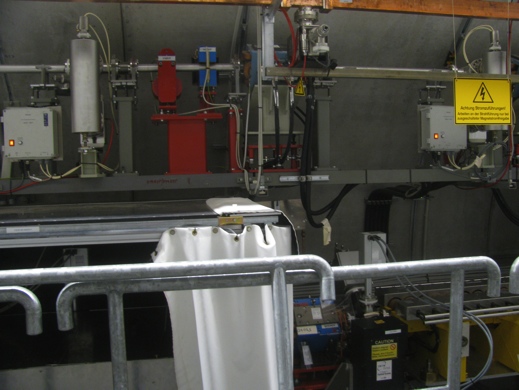 Septum at 146 m 
(presently D1BYP)
FLASH2
Umbau FLASH1 Beamline
FLASH Beamline zwischen Beschleunigermodule ACC7 und ECOL-Sektion wird umgebaut (Anfang 2013)
3.3 m
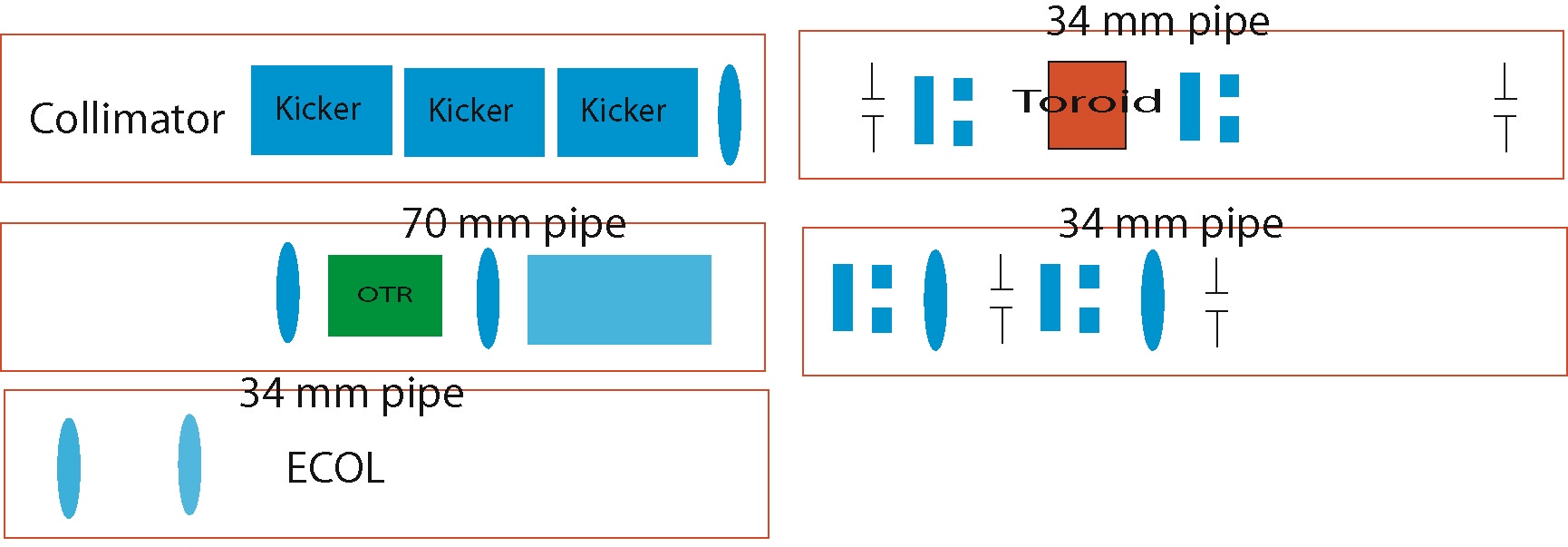 ACC7
FLASH1
Septum
FLASH2
FLASH2 Beamline (2012-13)
FLASH2
Extraction Area
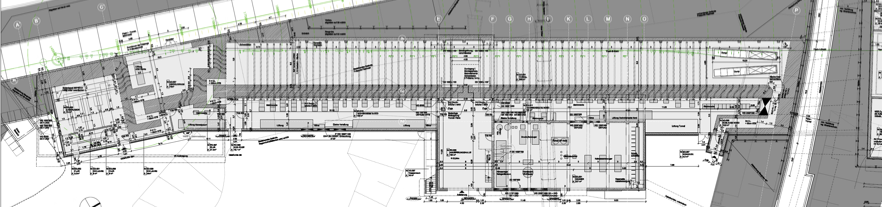 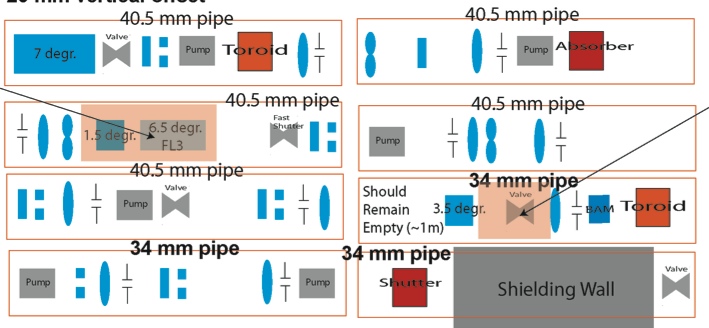 FLASH2 Tunnel
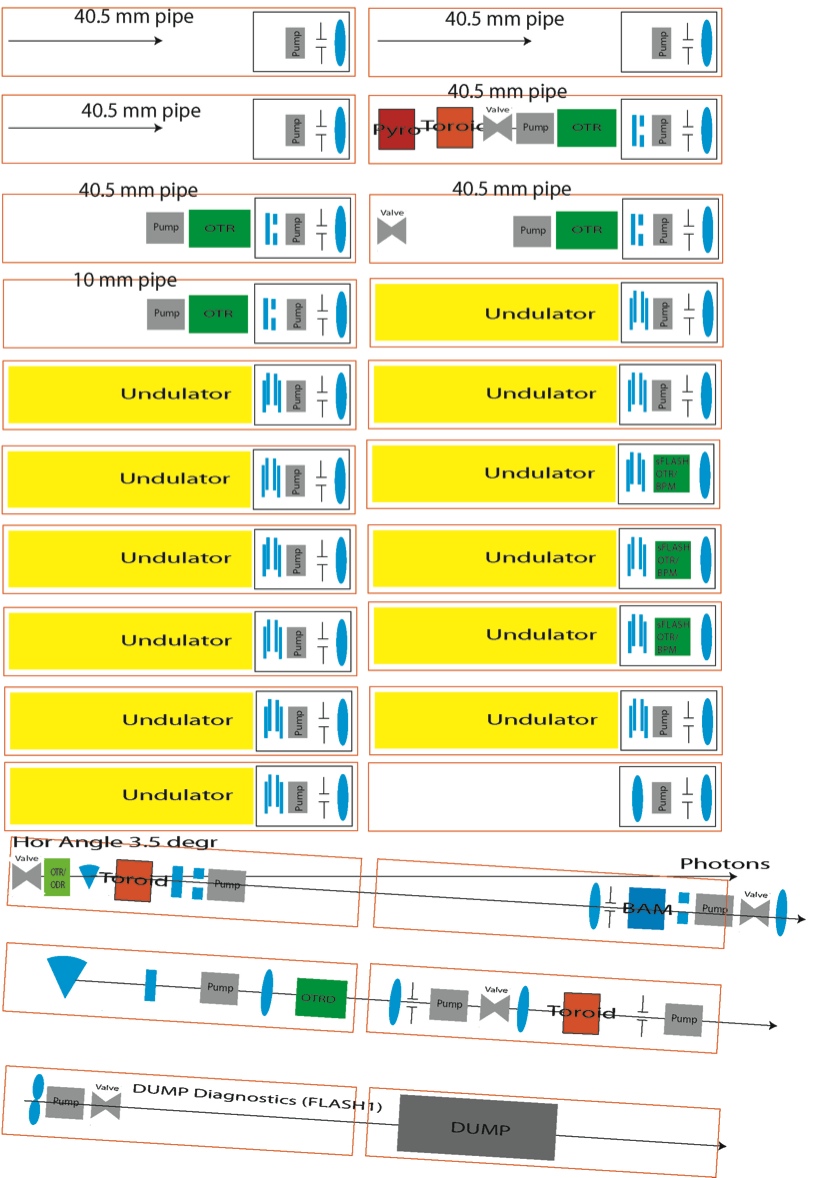 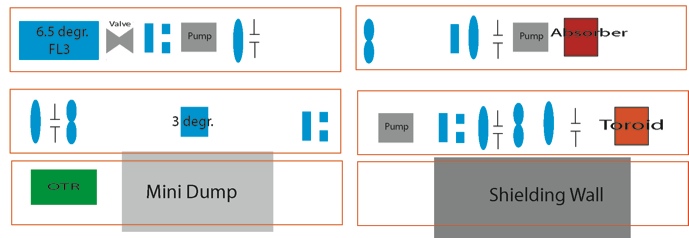 FLASH3
FLASH2
FLASH3
FLASH1
Experimentierhalle
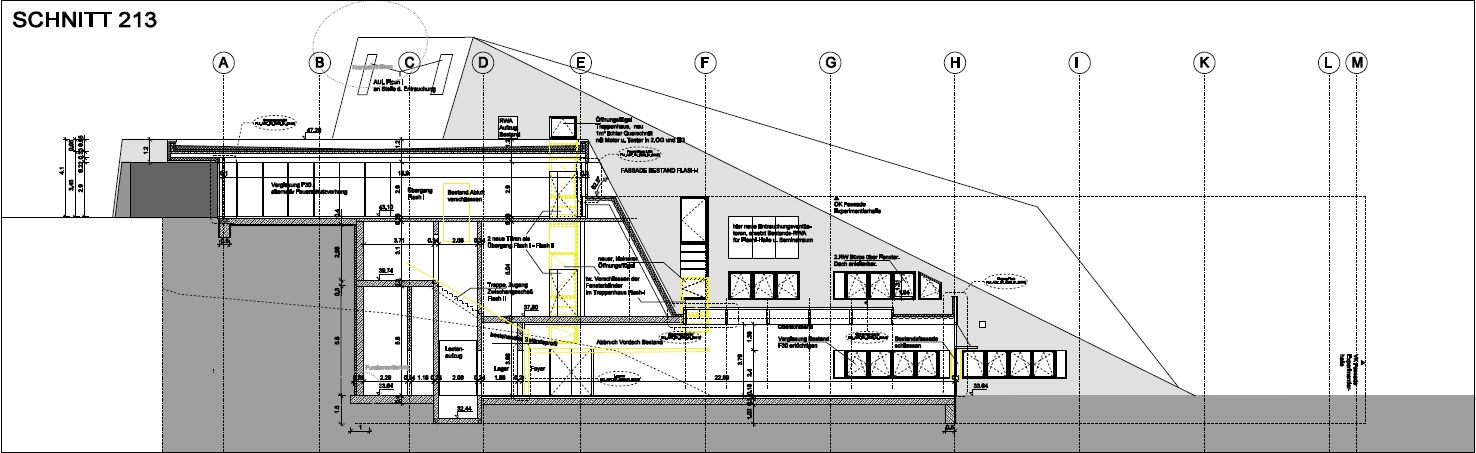 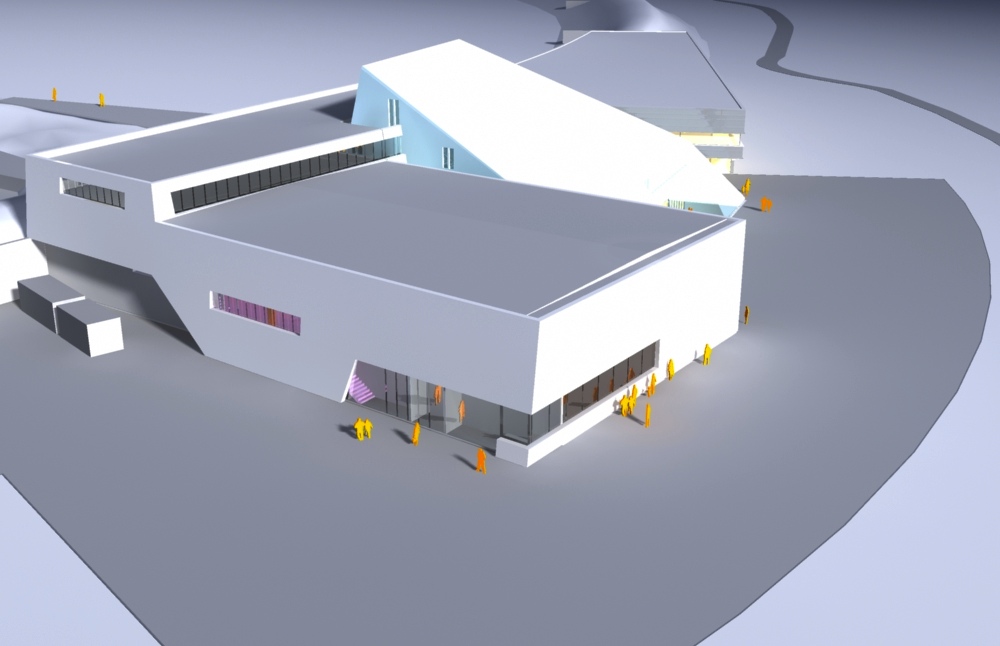 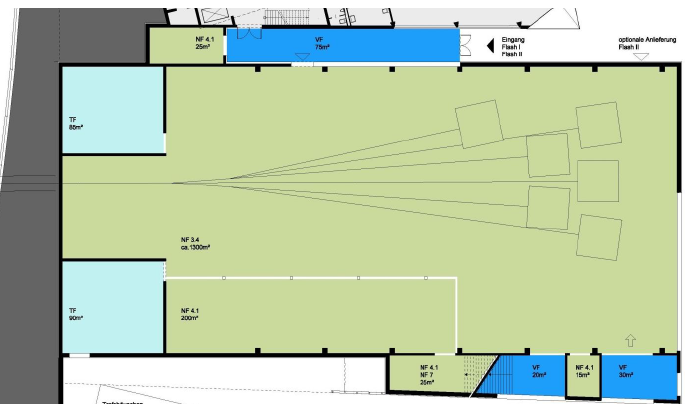 Photon Beamlines
Bauphasen
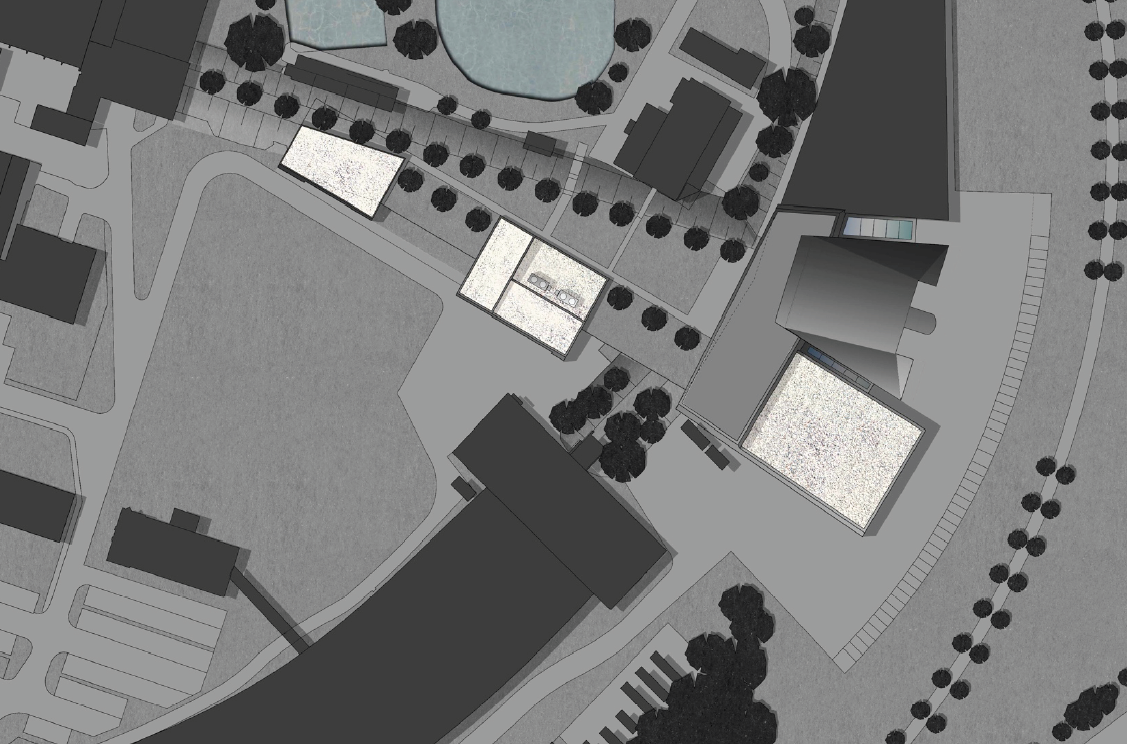 Phase 1
2011
Phase 4 ?
2013
Phase 3
2012
Phase 2
Anfang 
2012
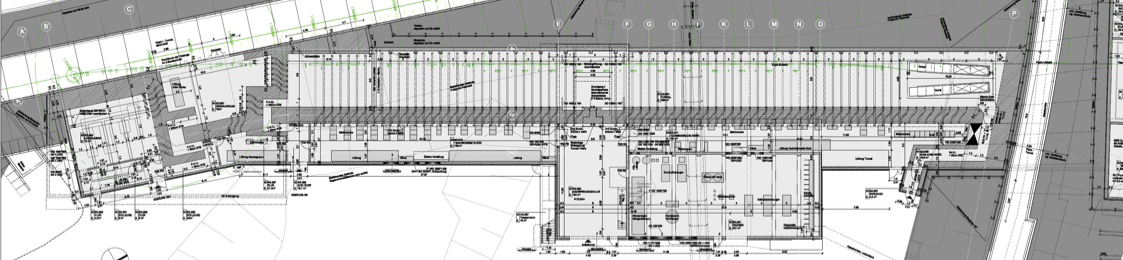 Phase 3
2012
Zeitplan 2011 - 2012
Bauphase 1: Mitte September – Ende Dezember 2011
Bauphase 2 : Dez-22, 2011 – Mitte Februar 2012 (während  des PETRAIII Winter-Shutdowns)
 Bauphase 3: ab März 2012 
Tunnel fertig: Frühsommer 2012
Experimentierhalle fertig: spät 2012
TGA Ausrüstung
Tunnel + Gebäude: Sommer 2012
Experimentierhalle: Ende 2012 
Montage Sockel / Betonsteine, Undulator-Gestelle im FLASH2 Tunnel: Sommer 2012
Einbau Elektronen-Beamline im FLASH2 Tunnel: ab Mitte August 2012
Ziel: Elektronen-Beamline von Abschirmung bis zum Dump ist bis Weihnachten installier
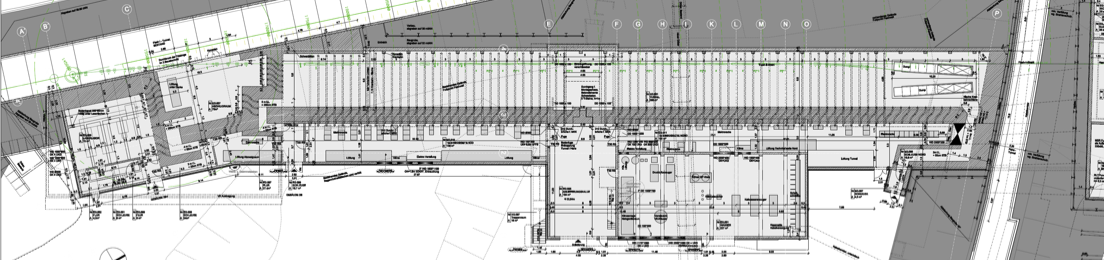 Zeitplan 2013
FLASH2 Tunnel
Montage Undulatoren
Montage Photonen-Beamline und Photonendiagnose
Verbindung FLASH Beschleuniger mit FLASH2: Januar – März 2013 
Öffnung durch Tunnel-Wand
Umbau FLASH zwischen ACC7 und Kollimator-Sektion 
Einbau Elektronen-Beamline im Extraktionsbereich
Photonen-Beamline durch PETRA-Tunnel
Abhängig vom PETRAIII-Shutdown
Inbetriebnahme Magnet-Netzgeräte: ab ~ April / Mai 2013
Geschlossener FLASH2 Tunnel mit Magnetstromfreigabe (Interlocksystem in Betrieb)
Inbetriebnahme mit Strahl: ab ~ Juni 2013
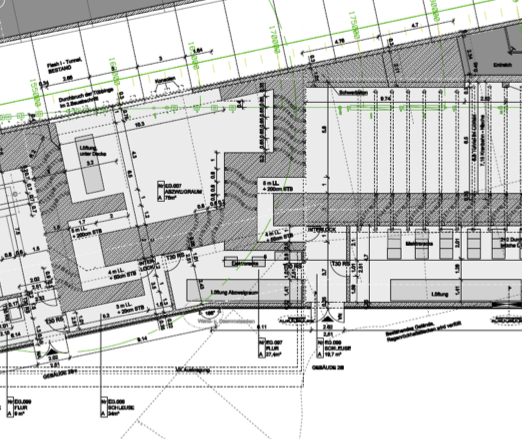 Bauanfang Phase 1
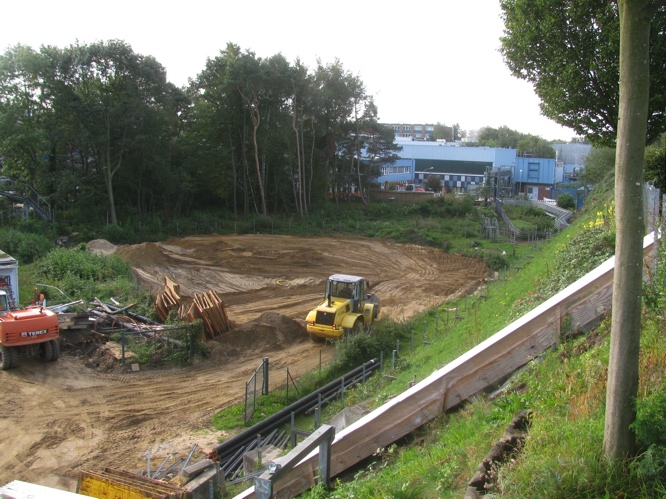 Montag 19.9.2011
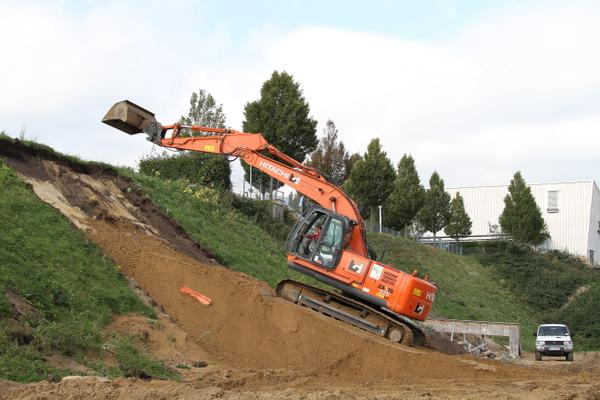 Mittwoch 21.9.2011
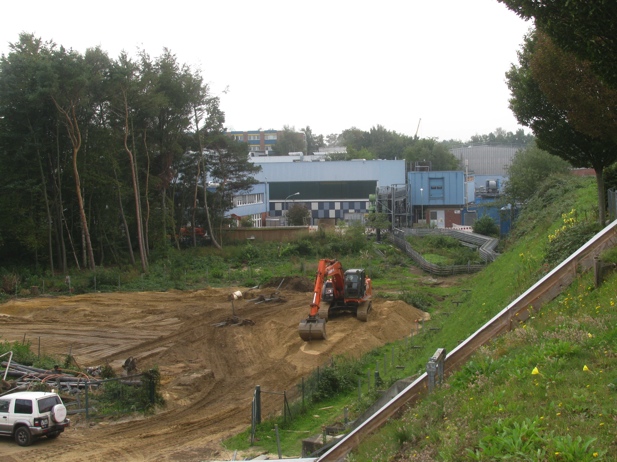 Dienstag 20.9.2011
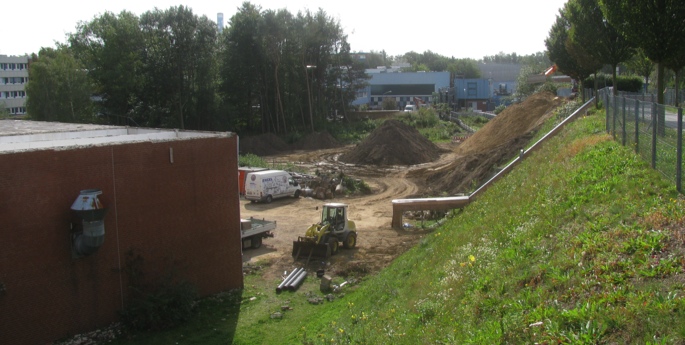 Freitag 23.9.2011
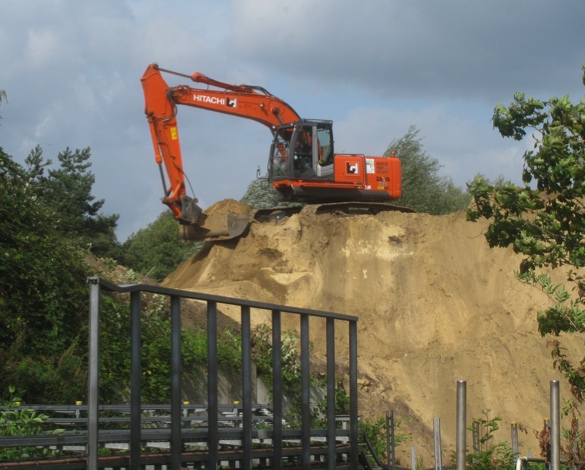 Donnerstag 22.9.2011
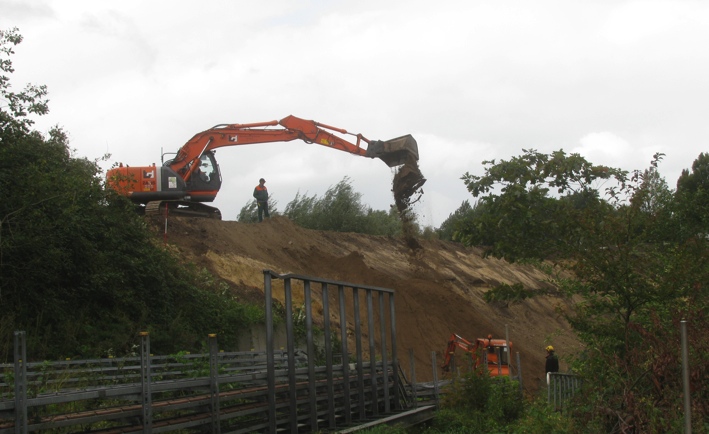 Bauanfang Phase 1
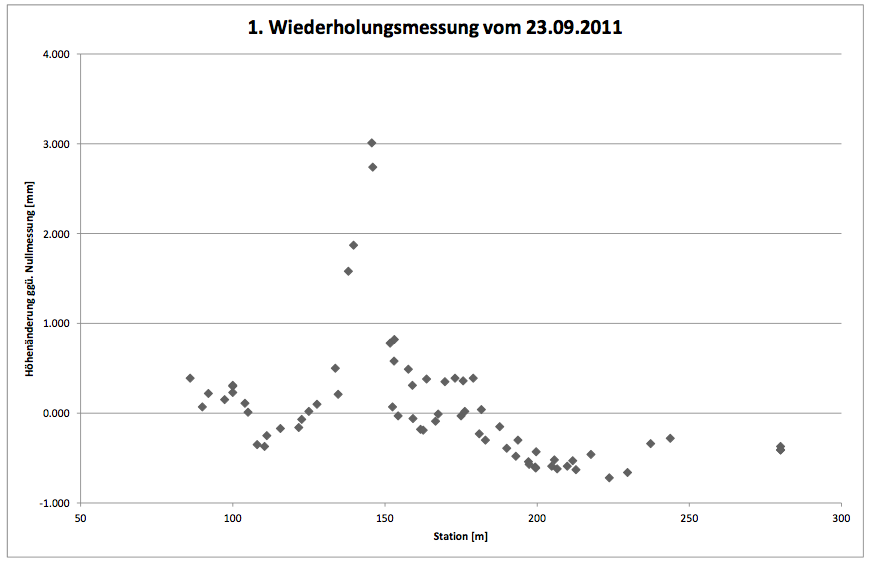 3 mm
0 mm
146 m
M. Schlösser
50 m
300 m
Zusammenfassung
FLASH2 ist die zweite FLASH Undulator-Beamline mit eigenem Tunnel und Experimentierhalle
Undulatoren mit variablem Gap
SASE und - ab 2014 - HHG Seeding
Der Tunnelbau hat letzte Woche begonnen
Einbau Elektronen-Beamline ab Spätsommer 2012
Verbindung mit FLASH-Tunnel Anfang 2013
Inbetriebnahme mit Strahl ab Frühsommer 2013
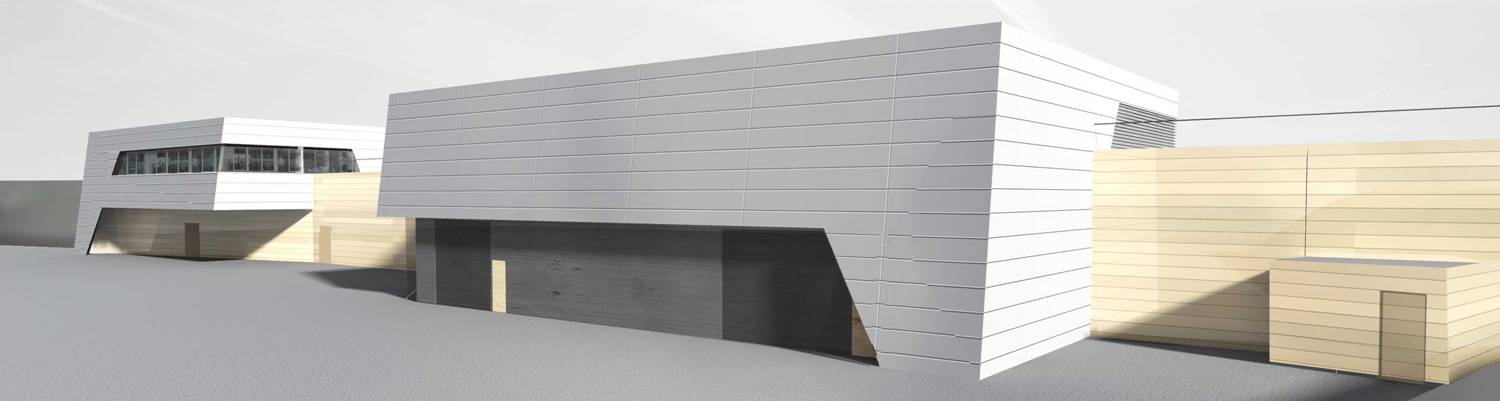